Love Came Down
If my heart is overwhelmedAnd I cannot hear your voiceI'll hold on to what is trueThough I cannot see
If the storms of life they comeAnd the road ahead gets steepI will lift these hands inFaith I will believe
I remind myself of all that You've doneAnd the life I have because of Your Son
Love came down and rescued meLove came down and set me freeI am Yours I am forever Yours
Mountain high or valley low 
I sing out remind my soulI am Yours I am forever Yours
When my heart is filled with hopeAnd every promise comes my wayWhen I feel Your hands ofGrace rest upon me
Staying desperate for You GodStaying humbled at Your feetI will lift these handsAnd praise I will believe
I remind myself of all that You've doneAnd the life I have because of Your Son
Love came down and rescued meLove came down and set me freeI am Yours I am forever Yours
Mountain high or valley low 
I sing out remind my soulI am Yours I am forever Yours
I am Yours 
I am Yours 
All my days 
Jesus, I am Yours
Love came down and rescued meLove came down and set me freeI am Yours I am forever Yours
Mountain high or valley low 
I sing out remind my soulI am Yours I am forever Yours
Love came down and rescued meLove came down and set me freeI am Yours I am forever Yours
Mountain high or valley low 
I sing out remind my soulI am Yours I am forever Yours
I am Yours 
I am Yours 
All my days 
Jesus, I am Yours
Jeremy Edwardson, Brian Johnson, Ian McIntosh, Jeremy Riddle
2009 Bethel Music Publishing, Mercy / Vineyard Publishing
CCLI 78316
No Sweeter Name
No sweeter name than the name of JesusNo sweeter name have I ever knownNo sweeter name than the name of Jesus(repeat)
You are the life to my heartAnd my soulYou are the light to theDarkness around me
You are the hope to the hopelessAnd brokenYou are the only truth and the way
No sweeter name than the name of JesusNo sweeter name have I ever knownNo sweeter name than the name of Jesus(repeat)
You are the life to my heartAnd my soulYou are the light to theDarkness around me
You are the hope to the hopelessAnd brokenYou are the only truth and the way
Jesus JesusJesus Jesus
You are the life to my heartAnd my soulYou are the light to theDarkness around me
You are the hope to the hopelessAnd brokenYou are the only truth and the way
You are the life to my heartAnd my soulYou are the light to theDarkness around me
You are the hope to the hopelessAnd brokenYou are the only truth and the way
Kari Jobe
2004 Gateway Create Publishing
CCLI 78316
Grace Greater Than Our Sin
Grace, Grace, God's grace
Grace that will pardon and cleanse within
	Grace, Grace, God's grace
Grace that is greater than all our sin
Marvelous grace of our loving Lord
Grace that exceeds our sin and our guilt
Yonder on Calvary's mount outpoured
There where the blood of the
 Lamb was spilt
Grace, Grace, God's grace
Grace that will pardon and cleanse within
	Grace, Grace, God's grace
Grace that is greater than all our sin
Dark is the stain that we cannot hide
What can avail to wash it away?
Look, there is flowing a crimson tide
Whiter than snow you may be today
Grace, grace, God's grace
Grace that will pardon and cleanse within
	Grace, grace, God's grace
Grace that is greater than all our sin
Marvelous, infinite, matchless grace
Freely bestowed on all who believe
You that are longing to see His face
Will you this moment His grace receive
Grace, grace, God's grace
grace that will pardon and cleanse within
	Grace, grace, God's grace
Grace that is greater than all our sin
Words:  Julia Johnston     Music:  Daniel Towner
TEMPLE BIBLE CHURCH USED BY PERMISSION CCLI #78316
Amazed
Open up
My eyes to seeAll of You
 Your mysteries
I hold my breath 
You hold my handAs heaven melts the heart of manHow amazed I am
Your glory fills the skyA great and holy lightShining like a million starsI'm amazed by who You are
Lord we lift you highOh God be magnifiedYou have overwhelmed my heartI'm amazed by who You are
The universe 
Is at your feetAnd angels bow 
When You speak
So high above
Our greatest songBut still You call and we will comeHow amazed I am
Your glory fills the skyA great and holy lightShining like a million starsI'm amazed by who You are
Lord we lift you highOh God be magnifiedYou have overwhelmed my heartI'm amazed by who You are
Your glory fills the skyA great and holy lightShining like a million starsI'm amazed by who You are
Lord we lift you highOh God be magnifiedYou have overwhelmed my heartI'm amazed by who You are
Kutless
CCLI 78316
Where We Belong
There is no height or depthNeither life nor deathCan take me from all that I findHere now in Your glory Lord
No other powers or loveThe things of now or to comeThere's nothing on earth in this lifeThat could ever separate us Lord
Your love is never endingTo Your hands we surrenderWhere all our sins are washed awayYour grace beyond reason hasPaid for our freedomWe're made alive in You
We run to Your throne where we belongEvery heart will sing thatJesus is LordCasting all else aside
For the joy of our ChristLet Your glory fallOur hearts are filled with Your fire
No other powers or loveThe things of now or to comeThere's nothing on earth in this lifeThat could ever separate us Lord
Your love is never endingTo Your hands we surrenderWhere all our sins are washed away
Your grace beyond reason hasPaid for our freedomWe're made alive in You
We run to Your throne where we belongEvery heart will sing thatJesus is LordCasting all else aside
For the joy of our ChristLet Your glory fallOur hearts are filled with Your fire
We run to Your throne where we belongEvery heart will sing thatJesus is LordCasting all else aside
For the joy of our ChristLet Your glory fallOur hearts are filled with Your fire
Joel Davies, Reuben Morgan
2008 Hillsong Publishing
CCLI 78316
Made Me Glad
I will bless the Lord foreverI will trust Him at all timesHe has delivered me from all fear
He has set my feet upon a rockAnd I will not be movedAnd I'll say of the Lord
You are my shieldMy strength my portionDeliverer, my shelter strong towerMy very present help in time of need
Whom have I in heaven but YouThere's none I desire besides YouAnd You have made me gladI'll say of the Lord
You are my shieldMy strength my portionDeliverer, my shelter strong towerMy very present help in time of need
And You have made me gladAnd I'll say of the Lord
You are my shieldMy strength my portionDeliverer, my shelter strong towerMy very present help
You are my shieldMy strength my portionDeliverer, my shelter strong towerMy very present help in time of need
Miriam Webster
2001 Hillsong Publishing
CCLI 78316
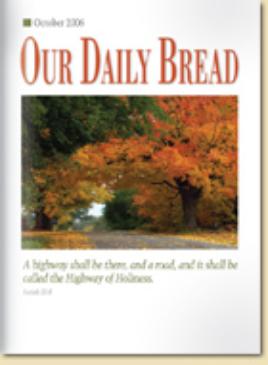 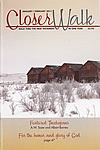 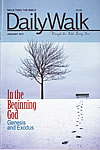 Available on the table in front of the receptionist desk
WISDOM
WASTED
the request of Solomon
		       		…wisdom granted
Give me now wisdom and knowledge, 
that I may go out and come in before this people, 
for who can rule this great people of Yours?”

2 Chronicles 1:10
the request of Solomon
		       		…wisdom granted
the success of Solomon
				…wisdom applied
FAVOR with God
FORTUNE
FAME
the success of Solomon
…wisdom applied
The lust to be served, honored and noticed is nothing less than the lust to be treated like God. This monumental arrogance never can be satisfied; we will never become God. That’s why pride always leaves the aftertaste of frustration.
Humility on the other hand, can never be disappointed; if you want to serve someone- you can always find someone to serve- and in doing so, you’ll experience the joy and fulfillment of Christ.
-Matt Chandler
the drift of SOLOMON
				…wisdom ignored
…and when the Lord your God delivers them before you and you defeat them, 
then you shall utterly destroy them. 
You shall make no covenant with them and show no favor to them. 
Furthermore, you shall not intermarry with them; you shall not give your daughters to their sons, nor shall you take their daughters for your sons.
For they will turn your sons away from following Me to serve other gods; then the anger of the Lord will be kindled against you and He will quickly destroy you. But thus you shall do to them 
you shall tear down their altars, 
and smash their sacred pillars, 
and hew down their Asherim, 
and burn their graven images with fire.
Deuteronomy 7:2-5
An unwise alliance with unbelievers
the drift of Solomon
…wisdom ignored
An unrestrained preoccupation with women
the drift of Solomon
…wisdom ignored
An unholy 
involvement 
with idolatry
the drift of Solomon
…wisdom ignored
An unholy 
involvement 
with idolatry
the drift of Solomon
…wisdom ignored
the discipline of Solomon
				…wisdom perverted
a WISE PERSON SEEKS the COUNSEL of OTHERS!
It’s a pleasure 
to give advice;
humbling to need it;
normal to ignore it!
“When you enter the land which the Lord your God gives you, 
and you possess it and live in it, and you say, ‘I will set a king over me like all the nations who are around me,’ 
you shall surely set a king over you whom the Lord your God chooses, 
one from among your countrymen you shall set as king over yourselves;
you may not put a foreigner over yourselves who is not your countryman. 
Moreover, he shall not multiply horses for himself, 
nor shall he cause the people to return to Egypt to multiply horses, 
since the Lord has said to you, 
‘You shall never again return that way.’
He shall not multiply wives for himself,
or else his heart will turn away; 
nor shall he greatly increase silver and gold for himself.

Deuteronomy 17:14-17